Addressing the potential causes of teens committing violent crimes in Georgia
Brittiny Johnson
Georgia College
Abstract
This article examines the cases of teen crime in the state of Georgia and uses panel data analysis to compare several variables over a ten-year period to find out which factors have the highest correlation to teen crime rate. By examining these factors, the researcher aims to find which is most closely related to teen crime rates in each Georgia county. This will allow better policy planning to address teen crime. The variables used are the percentage of people living below the poverty line, the total number of child abuse cases reported, and  the percent of seniors that actually graduated high school in the given year.
The Problem
Teen crime and gang affiliation has been a longstanding problem in the United States. 
There are a variety of factors that lead teenagers to become involved in criminal activity. 
Those could include gang activity, family situations, or economic status. 
U.S. Department of Justice, Office of Juvenile Justice and Delinquency Prevention notes that across the country the trend has been a decrease in the number of teen arrests since the 1980’s, stating that the overall juvenile arrest rate in the U.S. was 24 percent lower in 2010 than in 1980.
Previous literature
Swahn and Bossarte 2009, found that youth living in urban, disadvantaged communities report higher instances of some risky behaviors, as compared to other teens across the nation. 
Violent crime in youth and adults has been linked to poverty (Gesualdi, 2003). He establishes that increasing full-time employment and the minimum wage would help provide poor teens and adults a way to better their lives, therefore lowering the crime rate. Gesualdi also hypothesized that incarceration rates, lack of rehabilitation programs in place, and strict drug laws have led to the increased rates of Americans in jail.
Previous literature
In a 1991 study, Pamela I. Jackson set out to find if the economic situation has an effect on teen crime and the presence of youth gangs in the U.S. Her theory was that the transition from manufacturing to a service-based economy was what she refers to as a social disorganization. What she found by examining all U.S. cities with a population of 25,000 or more and comparing the data in years of economic prosperity and decline, was that both demographics and the economic transition had some influence on the presence of youth gangs. 
She cites other research (Wilson, 1987) that claims an increase in female-headed households, reliance on welfare, and increased levels of violent crime are a consequence of loss in urban opportunities for unskilled workers.
Previous literature
Similarly a 2010 study by Nikulina, Widom, and Czaja found that childhood neglect and childhood family poverty were strong predictors of  posttraumatic stress disorder and adult arrests. Major depressive disorder was also a strongly predicted of by childhood poverty.
A 2014 study that used social disorganization theory to explain community rates of child sexual assaults found that economic disadvantage was a key concept of social disorganization and that sexual assaults, in many cases, can be a product of community characteristics (Mustaine, 2014). 
Richard Spano and John Bolland looked at several factors including violent victimization, violent behavior, and gun carrying in a sample of high-poverty African-American teenagers. They found that teens that engage in violent behavior are significantly more likely to carry guns (91%); and those that have been victims of violence are also more likely to carry guns (110%).
Previous literature
For those considered high aggression students, social stresses have been viewed as a significant barrier for them in completing high school (Ehrenreich, 2012). The researchers also found that student’s stress can be linked to their family’s financial resources. 
Jeremy Staff and Derek A. Kreager examined two premises that disadvantaged young boys can often gain peer status through violence, and that membership in violent groups can limit educational attainment.  The findings showed that boys were at a greater risk of dropping out of high school when they had a high status in violent groups. The researchers also note variations are based on socioeconomic backgrounds when it comes to the relationship between violence and high school dropout rates.
Recent examples
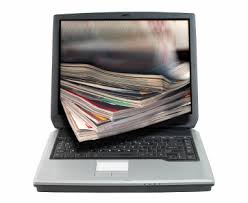 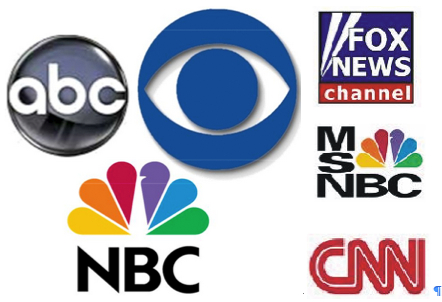 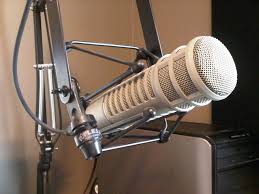 Methods
For the purpose of the study, data from 2001 to 2011 was used as provided by the Georgia Statistics System online. The variable referred to “juvenilearrest” measures the number of teens arrested for violent crimes. The variable of  “year” is numerical from 2001 to 2011. “Percentbelow” accounts for the percentage of people living below the poverty line. “Childabuse” is measured in the total number of cases reported. “Percentage” is measured by percent of seniors that actually graduated high school in the given year. 
Each data set includes information from all 159 counties in Georgia. The year 2002 was excluded because of limited data.
Results Fixed-effects
Results Fixed-effects
The equation presented  from the panel data analysis is as follows ARRTit = β1POVit + β2ABUSit  + β3CLASit + β4POPit + αi + uit.
Results Fixed-effects
Model Summary 1.3
________________________________________________R-sq: within= 0.2154	 F(4,  869)     = 59.65
between= 0.6734		 Prob> F      =0.0000
overall= 0.4461
 
corr(u_i, Xb) = -0.9825
Results OLS
R-sq:= .5207		 		F(4,  1026)     = 278.64
Adj R-sq: = 0.5188				Prob> F      =0.0000

Root MSE = 28.228


ARRTit =β1POV+β2ABUS2it+β3CLAS3it+ β3POP3it + uit
Findings
The most important finding is the strong predictors teen crime- instances of child abuse and percentage living below poverty. This confirms the findings in previous research.
Contrary previous studies, the variable of “percentage of class completion” was not found to be statistically significant. 
One reason possibly for this is that there is little variation in the percentage of class completion across the state. Even though this analysis could not confirm the relationship to the number of teen violent crime committed, we can with authority agree with previous research that by increasing the graduation rates, fewer teens will be involved in violent crimes.
Implications
Policy efforts should be made to address the instances of child abuse, and percentage of people living below the poverty line. 
The independent variables examined in this study only explain 44.61 percent of the causes of teens committing violent crimes in the FE model and slightly more in the OLS model. Since another 55.39 percent is explained by other factors, this study is limited because it only took into account a few factors. 
More research needed to find other significant factors
single-parent households, arrests of parents, percentage of students that go to college or even urban vs. rural factors
Summary
Instances of child abuse and the percentage of people living below the poverty line are strongly correlated to instance of teens committing violent crimes. 
By working to decrease child abuse, to reduce the number of unemployed and economically disadvantaged, the teen crime rate should also see a decrease.